Warm-Up
Stalin rose to power by using what?
Propaganda
Loyal followers
The main purpose of Stalin’s Five-Year Plans was to?
Industrialize the Soviet Union
What were the effects of Stalin’s Five-Year Plans?	
Industry rose
Low wages
Goods were scarce
The Rise of Fascism in Italy
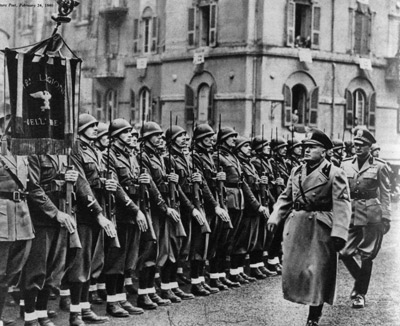 Fascism
Characteristics (choose 3):
Extreme nationalism
Blind loyalty to the state
Violence
Harsh discipline
Antidemocratic
Anti-Enlightenment
Citizens serve the state
Glorified warfare
“Survival of the Fittest”
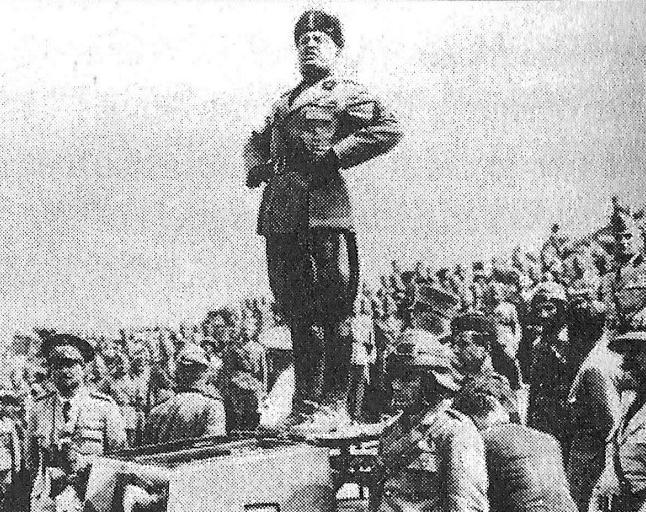 Fascism
Fascists were sworn enemies of communism
Major difference:
Communists wanted international change while fascists pursued nationalist goals
Fascism
Fascism was mainly supported by business owners, wealthy landowners, and the lower-middle class
Communism was mainly supported by urban and agricultural workers
Fascist Government Structure
Six components (choose 3):
Single-party dictatorship
State control of the economy
Use of secret police
Strict censorship
Propaganda
Fascism in Italy
Why would Italians accept Mussolini’s rule?
Sense of power and control at a time of disorder and despair
Strong, stable government
End to political feuding
Revived nationalism
Benito Mussolini
Benito Mussolini would rise as the fascist leader of Italy
Led the country through WWII
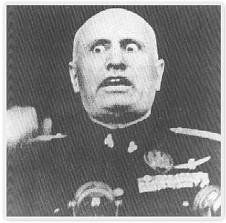 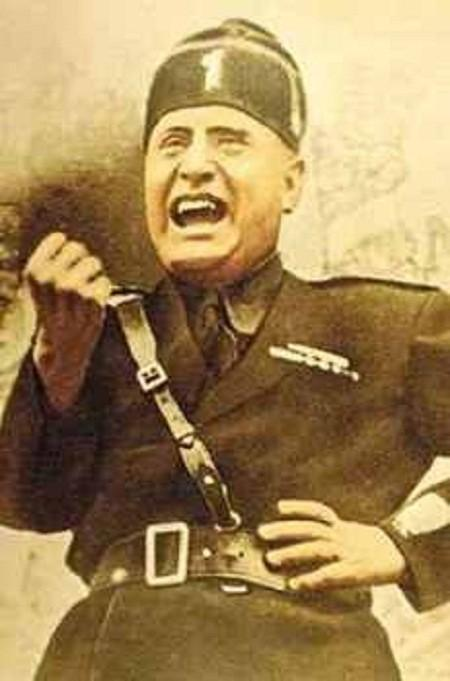